DIPLOMADO SANEAMIENTO DE LA PROPIEDAD
LA INDEPENDIZACIÓN COMO PARTE DEL SANEAMIENTO DE LA PROPIEDAD






MERY M. HUILLCA CURSI
TEMARIO:
I.- CONCEPTOS PRELIMINARES.
1.1 la calificación registral
1.2 predio y sus clases en función al propietario.
1.3 título jurídicos de adquisición.
- 
-
TEMARIO:
II.- GENERALIDADES.
2.1 Definición.
2.2 Principio de especialidad
2.3 Requisitos generales.
TEMARIO:
III.- ACTOS CAUSALES DE LA INDEPENDIZACION:
3.1 Habilitación urbana
3.2 PARCELACION O INDEPENDIZACIÓN SIN CAMBIO DE USO
3.3 Sub division.
3.4 Propiedades sujetas a los regimenes regulados en la ley 27157.
3.5 Regularización de edificaciones.
3.6 Variación de titularidad de parte del predio - DESMEMBRACIÓN
3.7 Prescripción adquisitiva de dominio (parte).
3.8 Sétima disposición transitoria del RIRP.
3.9 Parcelaciones.
TEMARIO:
IV.- REQUISITOS PARA LA INSCRIPCIÓN:
4.1 Predio urbano
4.2 Regularizaciones
4.3 Predio ubicado en expansion urbana.
4.4 Propiedades sujetas a regimenes Ley 27157.
4.5 Predios rurales.
4.6 Propiedad Estatal.
I.- CONCEPTOS PRELIMINARES
1.1 LA CALIFICACIÓN REGISTRAL:
Art. 2011 del Código Civil
Los registradores califican:
La legalidad de los documentos 
La capacidad de los otorgantes 
La validez del acto.
(excepción segundo párrafo)

Complementado con el art. 32 del TUO del Reglamento General de Registros Públicos:
El Registrador y el Tribunal Registral, en sus respectivas instancias, al calificar y evaluar los títulos ingresados para su inscripción, deberán:
(…)
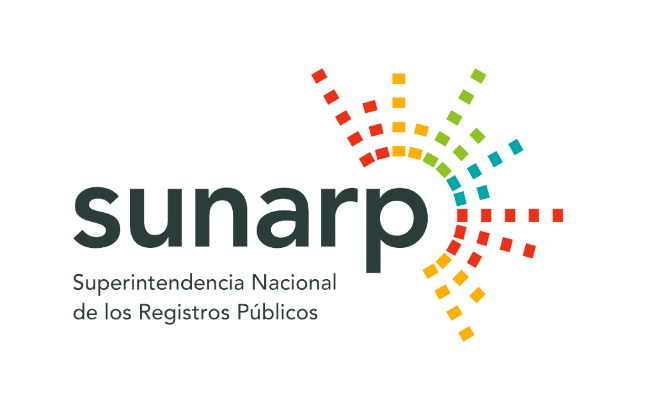 I. CONCEPTOS PRELIMINARES
1.1 LA CALIFICACION REGISTRAL
d) Comprobar que el acto o derecho inscribible, así como los documentos que conforman el título, se ajustan a las disposiciones legales sobre la materia y cumplen los requisitos establecidos en dichas normas. (…)

IMPORTANTE IDENTIFICAR:
			

Si un predio tiene naturaleza: i) urbano, ii) rural o iii) eriazo, ya que a partir de dicha circunstancia se exigirán los requisitos que para cada caso se establecen en la normatividad vigente.
1.2 PREDIOS Y SUS CLASES EN FUNCION AL PROPIETARIO.
Predios
Estatales


Privados
De particulares
De Comunidades Campesinas y Nativas
Circulación de los derechos reales
La constitución, modificación y transferencia de situaciones jurídicas reales en el sistema jurídico nacional operan extrarregistralmente, teniendo como base títulos de distinta naturaleza: títulos de negocios jurídicos (como el contrato y el testamento), administrativos (actos administrativos), jurisdiccionales (resoluciones judiciales y laudos arbitrales) y leyes (playas, islas, etc.).

En consecuencia, a efectos de dilucidar quién es el propietario de un determinado predio, no basta con atender a la realidad registral (esto es, quién figura como titular registral), sino que resulta necesario evaluar la eventual existencia de títulos jurídicos que determinen que los propietarios sean sujetos distintos a los titulares registrales.
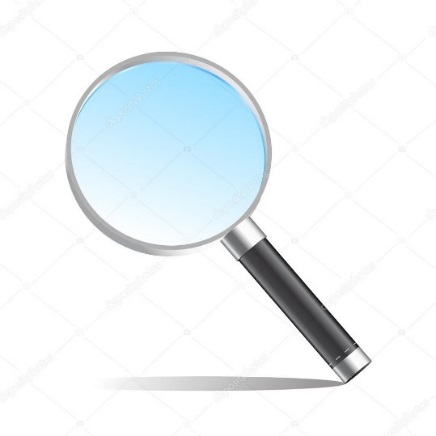 1.3 Títulos jurídicos de adquisición.
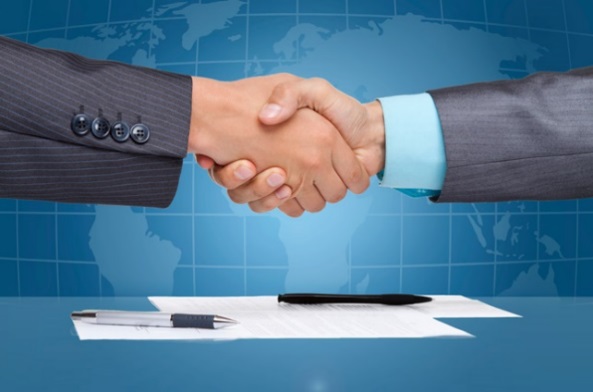 El contrato
	Artículo 949 del Código Civil.-  La sola obligación de enajenar 	un inmueble determinado hace al acreedor propietario de 	él, salvo disposición legal diferente o pacto en contrario. (contratos atípicos)
Artículo 1625 del CC.- La donación de bienes inmuebles, debe hacerse por escritura pública, con indicación individual del inmueble o inmuebles donados, de su valor real y el de las cargas que ha de satisfacer el donatario, bajo sanción de nulidad. (anticipo de legitima)

Artículo 7 de la Ley N° 24656, Ley General de Comunidades Campesinas.- Las tierras de las Comunidades Campesinas son las que señala la Ley de Deslinde y Titulación y son inembargables e imprescriptibles. También son inalienables. Por excepción podrán ser enajenadas, previo acuerdo de por lo menos dos tercios de los miembros calificados de la Comunidad, reunidos en Asamblea General convocada expresa y únicamente con tal finalidad. Dicho acuerdo deberá ser aprobado por ley fundada en el interés de la Comunidad, y deberá pagarse el precio en dinero por adelantado.
1.3 Títulos jurídicos de adquisición.
El acto administrativo
	Eficacia del acto administrativo
	El acto administrativo es eficaz a partir de que la notificación legalmente realizada 	produce 	sus efectos.
	El acto administrativo que otorga beneficio al administrado es eficaz desde la fecha 	de su emisión, salvo disposición diferente del mismo acto (Art. 16 TUO Ley 27444).

Resolución judicial:
	Notificaciones por cédula
	Sin perjuicio de la notificación electrónica, deben ser notificadas solo mediante cédula, la sentencia o auto que pone fin al proceso en cualquier instancia.
	La resolución notificada por cédula surte efecto desde el día siguiente 	de notificada
	(Art. 155-E del TUO  de la Ley Orgánica del Poder Judicial).
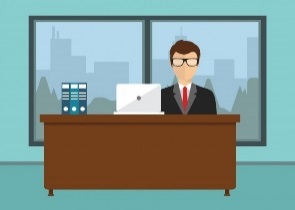 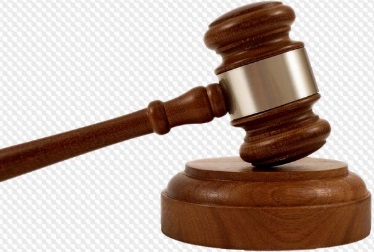 II.- INDEPENDIZACION – GENERALIDADES.
DEFINICION.-
“Es el acto que consiste en abrir una partida registral para cada unidad inmobiliaria resultante de una desmembración de terreno, con edificación o sin ella; o, como consecuencia de la inscripción de una edificación sujeta al régimen de unidades inmobiliarias de propiedad exclusiva y de propiedad común o régimen de independización y copropiedad.”

Primer párrafo del artículo 58 del RIRP
II.- INDEPENDIZACION – GENERALIDADES.
PRINCIPIO DE ESPECIALIDAD.

Por cada bien o persona jurídica se abrirá una partida registral independiente, en donde se extenderá la primera inscripción de aquéllas así como los actos o derechos posteriores relativos a cada uno…
(Art. IV del T.P. del TUO del Reglamento General de los Registros Públicos)

Por cada predio se abrirá una partida registral en la cual se extenderán todas las inscripciones que a éste correspondan ordenadas por rubros…
(Art. 4 del Reglamento de Inscripciones del Registro de Predios)
II.- INDEPENDIZACION – GENERALIDADES.
Requisitos generales del título de independización
1. Intervención o autorización del (los) propietario (s).

2. Descripción del área, linderos y medidas perimétricas del o los predios que se desmembran y en su caso, del área remanente.
II.- INDEPENDIZACION – GENERALIDADES.
Excepción al requisito general de descripción del área remanente.
Supuesto: No es factible determinar el área, linderos y medidas perimétricas de la matriz. 

Consecuencia: No es exigible la descripción del área remanente ni presentar planos. Bastará presentar plano del área materia de independización visado por autoridad competente, previa suscripción de verificador, cuando corresponda.
El área de Catastro determina la imposibilidad de describir el área remanente. 

4ta. DCF del RIRP
II.- INDEPENDIZACION – GENERALIDADES.
Independización obligatoria
Supuesto: está constituida por porciones que no guardan continuidad.

Consecuencia: debe procederse a su independización, siempre que correspondan al mismo propietario y no existan restricciones para la independización.

Art. 59 RIRP Segundo párrafo.
II.- INDEPENDIZACION – GENERALIDADES.
Independización obligatoria
Supuesto: inscripción de actos que impliquen variación de titularidad respecto de parte de predios inscritos.

Consecuencia: debe procederse a su previa independización, de conformidad con los requisitos previstos en este Reglamento.

Artículo 115 del RIRP
II.- INDEPENDIZACION – GENERALIDADES.
Imposibilidad de determinar si el predio ya fue independizado.
Supuesto: Ausencia de datos técnicos suficientes en los antecedentes registrales que impidan que el Área de Catastro pueda determinar, en forma indubitable, si el área cuya independización se solicita se encuentra comprendida dentro de alguna de las independizaciones anteriormente efectuadas o si aún se encuentra dentro de la partida matriz.
Consecuencia: Se procederá a la inscripción de la independización de la partida matriz.
No se requerirá plano del área remanente, siempre que la independización efectuada no exceda el área de la partida matriz de la cual se independiza.

Art. 59 RIRP – 3er párrafo
II.- INDEPENDIZACION – GENERALIDADES.
Tacha sustantiva por falta de plano en el título presentado
En los supuestos de independización a que se refieren los artículos 61, 62 y 64 del RIRP, desde su presentación e ingreso por el Diario, debe contener los planos de independización y localización (ubicación) del área que se desmembra visados por funcionario competente, o de ser el supuesto, firmado por verificador inscrito en el índice de verificadores del Registro de Predios.

en caso contrario, el Registrador procederá a tachar sustantivamente el título.
Art. 59 RIRP. Cuarto párrafo
II.- INDEPENDIZACION – GENERALIDADES.
INDEPENDIZACIONES CONSIDERADAS EN EL RIRP.

Independización de Predio urbano.(Art. 60 RIRP)
Independización de predio urbano por regularización de edificaciones. (Art. 61 RIRP)
Independización de unidades inmobiliarias sujetas a los regímenes establecidos en la Ley Nº 27157. (Art. 63 RIRP)
Independización de un predio rústico sin cambio de uso. (Art. 62 RIRP)
Independización de predio rural. (Art. 64 RIRP)
Independización en virtud de Título archivado. (Sétima Disposición Transitoria del RIRP)
Independización de bienes del Estado. (Art. 65 RIRP)
II.- INDEPENDIZACION – GENERALIDADES.
II.- INDEPENDIZACION – GENERALIDADES.
ASPECTOS A TENER EN CUENTA:
La subdivisión de un predio siempre, requiere el informe del área de catastro.
El informe de catastro es vinculante para el registrador solo en los aspectos técnicos.
El informe técnico esta sujeto a la existencia de datos técnicos que permitan verificar el proyecto de subdivisión.
En caso de no existir planos en el título archivado, existen dos posiciones a nivel jurisprudencial:
Se requerirá previamente la rectificación del área, linderos y medidas perimétricas a fin de determinar si el proyecto de subdivisión recae sobre el predio inscrito.
Se considera que la falta de planos es una deficiencia del registro y por lo tanto la subdivisión es procedente, aunque el área de catastro no pueda determinar si el proyecto de subdivisión recae o no sobre el predio inscrito.
II.- INDEPENDIZACION – GENERALIDADES.
ASPECTOS A TENER EN CUENTA:
El procedimiento municipal de subdivisión se efectúa bajo el Principio de validez de actos administrativos.
En caso que el predio se encuentre inscrito como rural y el proyecto de subdivisión ha sido aprobado por la municipalidad el proyecto es válido considerando que el predio está ubicado en zona de expansión urbana.
En la subdivisión se aplica tolerancias catastrales, que son aplicados por el área de catastro, entendida esta como los rangos de discrepancia que pueden ser aplicados en una subdivisión.
III.- ACTOS CAUSALES DE LA INDEPENDIZACION3.1 HABILITACION URBANA.-
DEFINICION.

	El proceso de convertir un terreno rústico o eriazo en urbano, mediante la ejecución de obras de accesibilidad, de distribución de agua y recolección de desagüe, de distribución de energía e iluminación pública. Adicionalmente, el terreno puede contar con redes para la distribución de gas y redes de comunicaciones. Este proceso requiere de aportes gratuitos y obligatorios para fines de recreación pública, que son áreas de uso público irrestricto; así como para servicios públicos complementarios, para educación, salud y otros fines, en lotes regulares edificables que constituyen bienes de dominio público del Estado, susceptibles de inscripción en el Registro de Predios de Sunarp.

Art. 3 del TUO de la ley 29090 aprobada por D. S. 006-2017-Vivienda
III.- ACTOS CAUSALES DE LA INDEPENDIZACION3.1 HABILITACION URBANA.-
CLASES DE HABILITACIONES URBANAS POR EL PROCEDIMIENTO
I.- H.U. Nueva:
	. Licencia de H.U. (Proyectos).
	. Recepción de Obras (Parcial o Total).

II.- H.U.Ejecutada (Regularización de H.U.Ejecutada):
	. Parcial (Proyectos)
	. Total (Recepción de Obras)

III.- H.U. De Oficio
25
III.- ACTOS CAUSALES DE LA INDEPENDIZACION3.1 HABILITACION URBANA.-
“Para la independización de los lotes que integran las habilitaciones para uso de vivienda con bienes comunes, previamente debe inscribirse la recepción de obras de la habilitación urbana o la aprobación del proyecto en los supuestos del artículo 34, y el reglamento interno.

Para la inscripción del reglamento interno no constituirá acto previo la declaratoria de fábrica.”
Art. 46 del RIRP
III.- ACTOS CAUSALES DE LA INDEPENDIZACION3.1 HABILITACION URBANA.-
REQUISITOS PARA LA AUTORIZACIÓN MUNICIPAL DEL PROYECTO DE H.U. (art. 26 del D.S. 029-2019-VIV.)
a) FUHU 3 ejemplares (original
b) Certificados de Factibilidad de Servicios de agua potable, alcantarillado y de energía eléctrica, según lo dispuesto en el literal b) del numeral 20.1 del artículo 20 del Reglamento.
c) Declaración Jurada de inexistencia de feudatarios. 
d)  Documentación técnica, en tres (03) juegos originales, firmada por el administrado y los profesionales responsables del diseño, de acuerdo a lo siguiente:
- Plano de ubicación y localización del terreno con coordenadas UTM. 
- Plano perimétrico y topográfico.
- Plano de trazado y lotización con indicación de lotes, aportes, vías y secciones de vías, ejes de trazo y habilitaciones urbanas colindantes.
- Planos de pavimentos, con indicación de curvas de nivel por cada metro, de corresponder.
- Plano de ornamentación de parques, referentes al diseño, ornamentación y equipamiento de las áreas de recreación pública, de ser el caso.
- Memoria descriptiva.
e) Copia del planeamiento integral aprobado, cuando corresponda.
f) Certificación Ambiental, según lo dispuesto en el literal a) del artículo 21 del Reglamento.
g) Certificado de Inexistencia de Restos Arqueológicos (Casos espefíficos).
h) Estudio de Mecánica de Suelos con fines de pavimentación.
III.- ACTOS CAUSALES DE LA INDEPENDIZACION3.1 HABILITACION URBANA.-
REQUISITOS PARA INSCRIPCIÓN DE RECEPCION DE OBRAS.

a) Formulario Único de Habilitación Urbana - FUHU, correspondiente a la recepción de obras;
b) Resolución de recepción de obras de la habilitación urbana;
c) Plano de replanteo de trazado y lotización y memoria descriptiva;
d) Plano de ubicación y localización;
e) documento privado suscrito por el profesional responsable con certificación de firmas que contenga la valorización de las obras de habilitación urbana, salvo que dicha valorización se encuentre contenida en la memoria descriptiva.
Estos documentos deberán estar debidamente sellados por la municipalidad respectiva.

Art. 40 del RIRP
III.- ACTOS CAUSALES DE LA INDEPENDIZACION3.1 HABILITACION URBANA.-
III.- ACTOS CAUSALES DE LA INDEPENDIZACION3.2 PARCELACION O INDEPENDIZACIÓN SIN CAMBIO DE USO.-
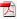 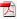 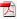 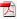 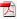 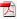 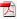 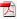 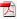 III.- ACTOS CAUSALES DE LA INDEPENDIZACION3.3 SUB DIVISION.-
Definición.- (art. 3 numeral 8 TUO de la Ley 29090)
La subdivisión de un predio es el procedimiento por el cual se fracciona un predio urbano, generándose predios independientes entre sí, como consecuencia se produce la independización de cada lote resultante (Principio de Especialidad contemplado en la IV Disposición del TUO del RGRP).
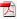 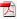 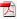 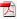 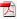 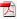 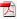 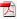 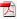 III.- ACTOS CAUSALES DE LA INDEPENDIZACION3.3 SUB DIVISION.-
Requisitos para la autorización municipal de Sub división.
a) FUHU 3 juegos originales, suscritos por administrado y profesional responsable; 
b) Anexo “F” del FUHU (subdivisión de lote urbano);
c) Plano de ubicación y localización del lote materia de subdivisión.
d) Plano del lote a subdividir, señalando el área, linderos, medidas perimétricas y nomenclatura, según los antecedentes registrales. 
e) Plano de la subdivisión señalando datos de cada sublote resultante (concordar con Norma Técnica GH.020, “Componentes de Diseño Urbano” del RNE.) 
e) Memoria descriptiva, indicando áreas, linderos y medidas perimétricas del lote materia de subdivisión y de los sublotes propuestos resultantes.
(Art. 31 del D.S. 029-2019-VIVIENDA)
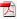 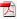 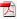 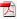 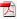 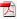 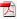 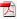 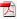 III.- ACTOS CAUSALES DE LA INDEPENDIZACION3.3 SUB DIVISION.-
Procedimiento para obtener autorización de Sub división.
a) La municipalidad cuenta con 10 días hábiles para autorizar.
b) En caso no existan observaciones, se emite la Resolución de Autorización de subdivisión de lote urbano, consignando el número de la citada resolución en el Anexo F del FUHU.
c) En caso de observaciones, se notifican al administrado para que subsane en 15 días hábiles. De no subsanar, declara la improcedencia. 
d) El FUHU, su Anexo F y los documentos técnicos respectivos sellados y firmados, por duplicado, son entregados al administrado para su inscripción en el Registro de Predios.
(Art. 32 del D.S. 029-2019-VVIENDA)
III.- ACTOS CAUSALES DE LA INDEPENDIZACION3.3 SUB DIVISION
Aprobación municipal
Las subdivisiones constituyen las particiones de predios ya habilitados y se sujetan a las condiciones propias de los lotes normativos de cada zonificación. Estas pueden ser de 2 tipos:
Sin obras: cuando no requieren la ejecución de vías ni redes de servicios públicos.
Con obras: cuando requieren la ejecución de vías y redes de servicios públicos.
Art. 10 de la Norma GH.010 RNE
Excepciones a la autorización municipal de subdivisión
1. Regularización de edificaciones
2. Independización como consecuencia de la desacumulación de predios
3. Resolución judicial que ordena la independización
4. Autorizacion municipal tácita
SUBDIVISIÓN POR SILENCIO ADMINISTRATIVO
El silencio administrativo se encuentra contemplado en el TUO de la Ley Nº 27444, aplicable a los procedimientos administrativos, en los que no se haya obtenido una respuesta de la administración en el plazo legal correspondiente.
Es aplicable en el caso de subdivisión, los siguientes requisitos:
Cargo del FUHU
Documentos técnicos
Cargo de la recepción de la D.J. de Silencio Administrativo Positivo
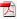 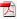 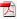 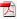 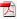 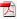 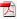 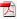 III.- ACTOS CAUSALES DE LA INDEPENDIZACION3.3 SUB DIVISION
Jurisprudencia registral.

Resolución : 697-2018-SUNARP-TR-T de 10/12/2018
Tema de Sumilla : SUBDIVISIÓN DE PREDIO EN COPROPIEDAD.- La subdivisión de un predio sujeto al régimen de copropiedad requiere el consentimiento de todos los propietarios del bien. El asentimiento está implícito cuando se presenta al Registro el instrumento público mediante el cual todos los copropietarios transfieren una porción del bien a un tercero.
III.- ACTOS CAUSALES DE LA INDEPENDIZACION3.4 Propiedades Sujetas A Los Regimenes Regulados En La Ley N° 27157.
a) Reglamento interno;b) Documento privado suscrito por el propietario del predio, con firma certificada, en el que se describa el área, linderos y medidas perimétricas de las secciones de dominio exclusivo y de los bienes comunes regulados por el Reglamento Interno;c) Plano de independización que grafique las unidades de dominio exclusivo y las zonas comunes, autorizado por profesional competente con firma certificada por notario.
III.- ACTOS CAUSALES DE LA INDEPENDIZACION3.4 Propiedades Sujetas A Los Regimenes Regulados En La Ley N° 27157.
Quinta, cuando se trate de dos o más viviendas sobre lotes propios que comparten un acceso común.
Art. 3 Norma A.020 RNE

Casas en quinta: Unidades inmobiliarias de propiedad exclusiva que conforman un conjunto continuo de viviendas unifamiliares construido sobre un terreno urbanizado, que cuenta, por lo menos, con un pasaje de acceso desde la vía pública en calidad de bien común.
Art. 2 del Reglamento Ley 27157
III.- ACTOS CAUSALES DE LA INDEPENDIZACION3.4 Propiedades Sujetas a los Regimenes Regulados en la Ley N° 27157.
Inscripción de subdivisiones tipo quinta
“Cuando la resolución municipal autoriza la subdivisión de predios configurados como quinta, para independizar las unidades inmobiliarias que la conforman, debe inscribirse previamente el reglamento interno de propiedad exclusiva y propiedad común o el reglamento interno de independización y copropiedad. Para la inscripción del reglamento interno no constituirá acto previo la declaratoria de fábrica.”

Quinto párrafo del art. 60 RIRP
III.- ACTOS CAUSALES DE LA INDEPENDIZACION3.4 Propiedades Sujetas A Los Regímenes Regulados En La Ley N° 27157.
CXLI PLENO Sesión extraordinaria modalidad no presencial realizada el día 14 de enero de 2016. Publicado en el diario oficial “El Peruano” el 18 de enero de 2016.

 
INDEPENDIZACIÓN AL AMPARO DE LA LEY N.º 27157: DISCREPANCIA ENTRE MEMORIA Y PLANOS En caso de discrepancia entre los datos de la memoria descriptiva y el plano de independización de unidades sujetas a alguno de los regímenes de la Ley Nº 27157, prevalecerán los que aparecen en el plano, debiendo extender el asiento de inscripción conforme a este. Criterio sustentado en la Resolución Nº 576-2015-SUNARP-TR-L del 24.03.2015.
III.- ACTOS CAUSALES DE LA INDEPENDIZACION3.4 Propiedades Sujetas A Los Regímenes Regulados En La Ley N° 27157.
III.- ACTOS CAUSALES DE LA INDEPENDIZACION3.4 Propiedades Sujetas A Los Regimenes Regulados En La Ley N° 27157.
Acuerdo plenario.-
XIX PLENO Sesión ordinaria realizada los días 3 y 4 de agosto de 2006. 

1. INSCRIPCIÓN EN UNA MISMA PARTIDA REGISTRAL DE DOS O MÁS SECCIONES DE PROPIEDAD EXCLUSIVA “Procede la inscripción en una misma partida registral de dos o más porciones de una edificación sujeta al régimen de propiedad exclusiva y propiedad común, constituyan o no un solo todo sin solución de continuidad, siempre que conformen una unidad funcional”
III.- ACTOS CAUSALES DE LA INDEPENDIZACION3.4 Propiedades Sujetas A Los Regimenes Regulados En La Ley N° 27157.
III.- ACTOS CAUSALES DE LA INDEPENDIZACION3.5 Regularización de Edificaciones
7.1 En las regularizaciones tramitadas al amparo de la Ley Nº 27157 y de la presente Ley, no será exigible para su inscripción en el registro la previa autorización administrativa o municipal de subdivisión o independización del terreno.
7.2 El Registro, por el solo mérito del acto de regularización, procederá a la desmembración o segregación de las unidades inmobiliarias objeto de la regularización.

Artículo 7 de la Ley 27333
III.- ACTOS CAUSALES DE LA INDEPENDIZACION3.5 Regularización de edificaciones Ley N° 27157.
Res.N° 40-2018-SUNARP-TR-T.
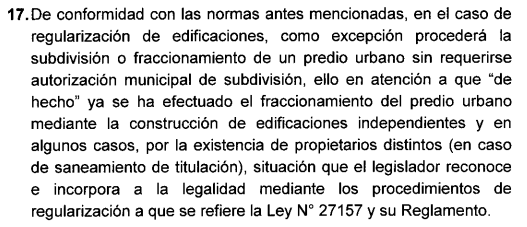 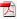 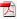 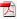 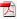 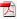 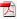 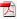 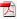 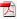 III.- ACTOS CAUSALES DE LA INDEPENDIZACION3.5 Regularización de edificaciones Ley N° 27157.
Jurisprudencia registral.
Resolución : 2881-2018-SUNARP-TR-L de 30/11/2018
Tema de Sumilla : DIVISIÓN Y PARTICIÓN Se requiere dar por terminada la copropiedad mediante división y partición para proceder a la inscripción de la adjudicación de cada uno de las unidades resultantes de una independización, a favor de cada uno de los copropietarios. No es título para ello la documentación adjunta al FOR, debiendo para dicho efecto presentar la escritura pública correspondiente.
III.- ACTOS CAUSALES DE LA INDEPENDIZACION3.6 Variación de titularidad de parte del predio (desmembración)
RIRP.- Artículo 115.- Independización por cambio de titularidad.Para inscribir actos que impliquen variación de titularidad dominial respecto de parte de predios inscritos debe procederse a su previa independización, de conformidad con los requisitos previstos en este Reglamento.
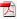 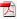 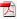 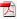 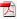 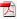 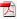 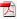 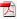 III.- ACTOS CAUSALES DE LA INDEPENDIZACION3.6 Variación de titularidad de parte del predio (desmembración)
CLXXVII PLENO Sesión ordinaria modalidad presencial realizada los días 31 de agosto y 01 de setiembre de 2017. Publicado en el diario El Peruano el 15.11.2017. Tribunal Registral Precedentes de Observancia Obligatoria.

1. INDEPENDIZACIÒN. El supuesto excepcional de independización en el que no es factible determinar el área, linderos o medidas perimétricas del predio remanente faculta al interesado únicamente a omitir la presentación de la documentación técnica relativa a dicho remanente y no los demás requisitos para la independización. Criterio sustentado en la Resolución 458-2016-SUNARP-TR-A
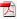 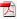 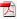 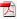 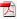 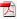 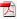 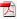 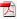 III.- ACTOS CAUSALES DE LA INDEPENDIZACION3.6 Variación de titularidad de parte del predio (desmembración)
Jurisprudencia registral.
Resolución : 2964-2018-SUNARP-TR-L de 07/12/2018
Tema de Sumilla : INDEPENDIZACIÓN NO INVOCADA EN PROCESO JUDICIAL DE DIVISIÓN Y PARTICIÓN En los supuestos de división y partición que impliquen la segregación o desmembración de parte de un área inscrita, además de la sentencia consentida, deberá adjuntarse la documentación técnica referida a la independización de los predios resultantes, acorde con su naturaleza, salvo que el juez disponga expresamente la independización y adjunte los planos y memorias descriptivas respectivas.
III.- ACTOS CAUSALES DE LA INDEPENDIZACION3.6 Variación de titularidad de parte del predio (desmembración)
Resolución : 855-2019-SUNARP-TR-L de 29/03/2019

Tema de Sumilla : INDEPENDIZACIÓN E INFORME TÉCNICO DEL ÁREA DE CATASTRO. Procede la independización cuando en el informe de la Oficina de Catastro se concluya que existe imposibilidad de determinar si el predio objeto de independización forma parte de la partida matriz o si está comprendido dentro de alguna de las independizaciones anteriormente efectuadas, debido a la ausencia de datos técnicos en los antecedentes registrales; siempre que la independización que se efectúe no exceda el área de la partida matriz de la cual se independiza, información numérica que debe ser proporcionada por el área técnica.
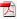 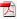 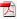 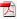 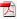 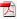 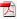 III.- ACTOS CAUSALES DE LA INDEPENDIZACION3.6 Variación de titularidad de parte del predio (desmembración)
Jurisprudencia registral.
Resolución : 862-2019-SUNARP-TR-L de 29/03/2019
Tema de Sumilla : ACTO PREVIO PARA LA TRANSFERENCIA DE UN BIEN SUJETO A COPROPIEDAD. Según el artículo 977 del Código Civil cada copropietario puede disponer de su cuota ideal y de los respectivos frutos. En ese sentido, para la independización de una parte material de un predio sujeto a copropiedad se requiere la previa inscripción de la división y partición del predio.
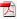 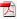 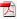 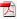 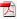 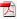 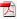 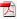 III.- ACTOS CAUSALES DE LA INDEPENDIZACION3.6 Variación de titularidad de parte del predio (desmembración)
Jurisprudencia registral.
Resolución : 172-2019-SUNARP-TR-T de 19/03/2019
Tema de Sumilla : DIVISIÓN Y PARTICIÓN.- Mediante el acuerdo de partición se busca poner fin a un estado de indivisión sobre un bien en copropiedad; sin embargo, este deberá ser celebrado por los titulares del bien en cuestión. En ese sentido, tratándose de participaciones sociales, el acuerdo de partición y la escritura pública respectiva deberán ser otorgados por los socios copropietarios.
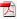 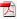 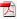 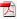 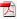 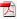 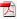 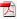 III.- ACTOS CAUSALES DE LA INDEPENDIZACION3.6 Variación de titularidad de parte del predio (desmembración)
Jurisprudencia registral.
Resolución : 419-2019-SUNARP-TR-L de 13/02/2019
INDEPENDIZACIÓN DE PREDIOS POR DIVISIÓN Y PARTICIÓN Cuando se realiza la adjudicación por división y partición de parte material de un predio se requiere independizar dicha área, para lo cual debe adjuntarse los requisitos establecidos en el Reglamento de Inscripciones del Registro de Predios para cada tipo de predio.
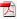 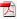 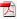 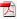 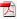 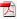 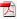 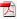 III.- ACTOS CAUSALES DE LA INDEPENDIZACION3.6 Variación de titularidad de parte del predio (desmembración)
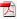 III.- ACTOS CAUSALES DE LA INDEPENDIZACION3.7 Prescripción Adquisitiva de Dominio
La prescripción adquisitiva a la que se refiere el presente Título es declarada notarialmente, a solicitud del interesado y para ello se debe seguir el mismo proceso a que se refiere el artículo 504 y siguientes del Código Procesal Civil, en lo que sea aplicable, de acuerdo a lo previsto en el artículo 5 de la presente Ley.
 

Art. 21 Ley 27157.
III.- ACTOS CAUSALES DE LA INDEPENDIZACION3.7 Prescripción Adquisitiva de Dominio
Partes Judiciales, acta notarial o escritura pública.
Copia certificada de planos y memoria descriptiva del área a independizar como del área remanente, en copia certificada por el secretario judicial o notario respectivamente.
Copia del certificado de información catastral o certificado negativo de la zona catastrada mas los planos y memorias descriptivas suscritos por verificador catastral.
III.- ACTOS CAUSALES DE LA INDEPENDIZACION3.7 Prescripción Adquisitiva de Dominio
“Para los efectos de la aplicación de lo establecido en el artículo 7.2 de la Ley 27333, la segregación o demembración de área materia de declaración de propiedad mediante prescripción adquisitiva, se efectuará por el sólo mérito del instrumento que lo contenga. En dicho instrumento se indicará el área remanente luego de la segregación o desmembración, sin que sea necesario la intervención de los titulares registrales de tal área remanente. La instancia de calificación registral solicitará los planos y memorias descriptivas que permitan la verificación catastral de la segregación o desmembración.”

Art. 5.5 de la Directiva 013-2003-SUNARP-SN
III.- ACTOS CAUSALES DE LA INDEPENDIZACION3.7 Prescripción Adquisitiva de Dominio
III.- ACTOS CAUSALES DE LA INDEPENDIZACION3.7 Prescripción Adquisitiva de Dominio
III.- ACTOS CAUSALES DE LA INDEPENDIZACION3.7 Prescripción Adquisitiva de Dominio
III.- ACTOS CAUSALES DE LA INDEPENDIZACION3.7 Prescripción Adquisitiva de Dominio
III.- ACTOS CAUSALES DE LA INDEPENDIZACION3.8 Sétima disposición Transitoria del RIRP
SETIMA DISPOSICION TRANSITORIA (a mérito de Legajo archivado)
Parcelación.
Subdivisión.
Recepción de Obras de H.U.
Siempre que en el plano se consigne el área, linderos y medidas perimétricas de los lotes
III.- ACTOS CAUSALES DE LA INDEPENDIZACION3.8 Sétima disposición Transitoria del RIRP
III.- ACTOS CAUSALES DE LA INDEPENDIZACION3.8 Sétima disposición Transitoria del RIRP
III.- ACTOS CAUSALES DE LA INDEPENDIZACION3.9 Parcelación
Entendida así dentro del marco de nuestra legislación vigente, la parcelación de predio rural de propiedad de Empresa Campesina Asociativa es la división o fraccionamiento simultáneo o sucesivo de una porción de tierra ubicada en área exclusivamente rural
III.- ACTOS CAUSALES DE LA INDEPENDIZACION3.9 Parcelación
REQUISITOS PARA LA INSCRIPCIÓN.- (art. 56 del RIRP)
a) Que el derecho de propiedad de la Empresa Campesina Asociativa se encuentre inscrito;
 
b) Que la Empresa Campesina Asociativa acuerde la parcelación en Asamblea General con el voto conforme de no menos de los dos tercios de sus socios hábiles y que el acuerdo de designación de representantes y otorgamiento de poderes para la suscripción de la parcelación se encuentre inscrito en RPJ;
 
c) Que se presente el documento privado que contenga la descripción de la parcelación otorgado por el representante legal de la Empresa Campesina Asociativa, con intervención del verificador inscrito, y con firmas certificadas por Notario;
 
d) Certificado de información catastral o, el certificado negativo de zona catastrada, el plano y memoria descriptiva a que se refieren el segundo y tercer párrafos del artículo 20, según corresponda.
IV.- REQUISITOS PARA LA INSCRIPCIÓN.
4.1 PREDIO UBICADO EN ÁREA URBANA.-
- El FUHU, su anexo “F” y plano de subdivisión visado con área, linderos y medidas de cada predio.
- Plano y códigos de referencia catastral o constancia negativa de catastro (DS 002-89-JUS).
- Documento privado con firmas certificadas notarialmente en el que conste el consentimiento de los propietarios que no intervinieron en el trámite.

Art. 31 del Reglamento de la Ley 29090 y Art. 60 del RIRP
IV.- REQUISITOS PARA LA INSCRIPCIÓN.4.1 PREDIO UBICADO EN ÁREA URBANA.-
“El requisito del FUHU para la independización de predio previsto en el artículo 60 del RIRP, es un requisito mínimo, por lo que puede presentarse en su lugar la resolución municipal respectiva por ser un instrumento público de mayor formalidad.”

Pleno CXXXII – agosto 2015
IV.- REQUISITOS PARA LA INSCRIPCIÓN.4.1 PREDIO UBICADO EN ÁREA URBANA.-
“La independización como consecuencia de la subdivisión de un lote de terreno urbano requiere el consentimiento de todos los copropietarios del mismo, consentimiento que podrá expresarse en la solicitud de subdivisión formulada ante la municipalidad respectiva, o con posterioridad, mediante escrito con firma legalizada”.

Resolución Nº 633-2008-SUNARP-TR-L
IV.- REQUISITOS PARA LA INSCRIPCIÓN.4.2 INDEPENDIZACIÓN DE PREDIO URBANO POR REGULARIZACIÓN DE EDIFICACIONES
Regulado por la Ley Nº 27157 y la Ley Nº 27333 – Artículo 61º del RIRP
Excepción a la regla:
No se requiere los requisitos del Artículo 60º del RIRP
Aplicable a predios que se hayan edificado hasta el 31/12/2016.
Requisito obligatorio es que el predio se haya subdividido de hecho y que sea constatado por el ingeniero verificador.
IV.- REQUISITOS PARA LA INSCRIPCIÓN.4.2 INDEPENDIZACIÓN DE PREDIO URBANO POR REGULARIZACIÓN DE EDIFICACIONESDeberá presentarse:formulario registral (FOR) o escritura pública acompañada de los siguientes documentos:a) Plano de independización en el que conste el área, linderos y medidas perimétricas tanto de la porción a independizar como del área remanente;B) Declaración Jurada del Verificador Responsable, señalando que la edificación materia de regularización cumple los parámetros urbanísticos y edificatorios reglamentarios correspondientes a la fecha de ejecución, o de lo contrario consigna las observaciones a que hubiere lugar.Art. 25 D.S. 035-2006-Viv. modif,. Por D. S. 008-2019-VIVIENDA.
IV.- REQUISITOS PARA LA INSCRIPCIÓN.4.2 INDEPENDIZACIÓN DE PREDIO URBANO POR REGULARIZACIÓN DE EDIFICACIONES
“La acumulación o subdivisión de unidades inmobiliarias se realiza mediante el formulario registral a que se refiere la Ley Nº 27157 pudiendo también formalizarse mediante escritura pública, de conformidad con el artículo 2010 del Código Civil, en cuyo caso deberá presentarse al Registro como parte notarial únicamente el formulario registral debidamente llenado. Para la inscripción de la acumulación o subdivisión no será necesario ningún trámite administrativo, municipal o de cualquier otra clase.”

Art. 4 de la Ley 27333
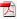 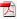 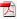 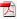 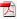 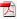 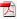 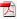 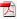 IV.- REQUISITOS PARA LA INSCRIPCIÓN.4.3 PREDIO UBICADO EN EXPANSIÓN URBANA (sin cambio de uso).
FUHU y Anexo E con N° de resolución de autorización.
- Planos que forman parte de la misma, en los que conste el área, linderos y medidas perimétricas tanto de la porción  a independizar como de la remanente.

Se debe dejar constancia de la falta de inscripción del planeamiento integral, salvo que se haya solicitado conjuntamente.

Art. 62 RIRP
IV.- REQUISITOS PARA LA INSCRIPCIÓN.4.3 PREDIO UBICADO EN EXPANSIÓN URBANA (sin cambio de uso).
“La intervención de la municipalidad expidiendo una resolución de independización determina que el predio tiene la calidad de rústico en zona de expansión urbana.”

Resolución N°865-2009-SUNARP-TR-L
IV.- REQUISITOS PARA LA INSCRIPCIÓN.4.3 PREDIO UBICADO EN EXPANSIÓN URBANA (sin cambio de uso).
Debe considerarse para este tramite que la independización de terrenos rústicos o parcelaciones, que se ejecuten en áreas urbanas o de expansión urbana, deberán tener parcelas superiores a un (UNA) hectárea (10,000 m2), conforme lo establecido por el Artículo 5 de la Norma GH. 010 del Reglamento Nacional de Edificaciones, concordante con el numeral 7 del Artículo 3 del TUO de la Ley 29090.

D.S. 006-2017-VIVIENDA. Art. 29 y 30 del D. S. 029-2019-VIVIENDA
IV.- REQUISITOS PARA LA INSCRIPCIÓN.4.3 PREDIO UBICADO EN EXPANSIÓN URBANA (sin cambio de uso).
IV.- REQUISITOS PARA LA INSCRIPCIÓN.4.3 PREDIO UBICADO EN EXPANSIÓN URBANA (sin cambio de uso).
IV.- REQUISITOS PARA LA INSCRIPCIÓN.4.4 PREDIO SUJETO A RÉGIMEN DE PROPIEDAD EXCLUSIVA Y PROPIEDAD COMÚNRegulado en la Ley Nº 27157D.S. Nº 035-2006-VIVIENDA, Art. 63ª RIRP
Reglamento Interno – por documento privado o por Escritura Pública.
Documento Privado con firma certificada – descripción de las secciones de dominio exclusivo y dominio común.
Plano de independización  - zonas de dominio exclusivo y de dominio común.
IV.- REQUISITOS PARA LA INSCRIPCIÓN.4.4 PREDIO SUJETO A RÉGIMEN DE PROPIEDAD EXCLUSIVA Y PROPIEDAD COMÚN.Regulado en la Ley Nº 27157D.S. Nº 035-2006-VIVIENDA, Art. 63ª RIRP
Este régimen es obligatorio en caso de subdivisiones verticales, edificios en departamentos.
Se apertura una partida por cada unidad inmobiliaria.
Se deja constancia en la matriz, no se cierra la matriz, siendo que el reglamento interno y las secciones de propiedad común quedan en la partida matriz.
En el caso que haya reserva de aires está se puede dejar en la matriz o en todo caso independizarse a una partida, asignándose un porcentaje de participación.
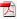 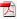 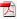 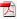 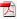 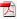 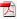 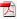 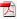 IV.- REQUISITOS PARA LA INSCRIPCIÓN.4.5 PREDIO RURAL.
(Artículo 64 del Reglamento de Inscripciones del Registro de Predios)

1) Documento privado otorgado por el propietario, con firma certificada por notario en el que se precisa el área, linderos y medidas perimétricas de cada uno de los lotes a independizar y el remanente.
UBICACIÓN EN ZONA CATASTADA
INDEPENDIZACIÓN DE PREDIO RURAL
UBICACIÓN EN ZONA NO CATASTRADA
UBICACIÓN EN ZONA CATASTRADA
Certificado de Información Catastral
UBICACIÓN EN ZONA NO CATASTRADA
Certificado negativo de zona catastrada.
Plano y memoria descriptiva suscrito por VERIFICADOR CATASTRAL.
IV.- REQUISITOS PARA LA INSCRIPCIÓN.4.6 CON TITULO ARCHIVADO.-


En los casos en los que se hubiera inscrito la parcelación, la resolución de subdivisión o la recepción de obras de una habilitación urbana sin que se hubieran efectuado las independizaciones correspondientes, éstas se realizarán en mérito al título archivado, siempre que en los respectivos planos se encuentren consignados el área, linderos y medidas perimétricas de los lotes.

Lo dispuesto en el párrafo anterior se aplica para la independización de las áreas que constituyen aportes reglamentarios, cuando no se hubieran independizado al inscribirse la habilitación urbana.
IV.- REQUISITOS PARA LA INSCRIPCIÓN.4.7 DE PREDIO DEL ESTADO

Art. 65 del RIRP

Tratándose de bienes del Estado o de entidades con facultad de saneamiento, y salvo disposición distinta, la independización podrá realizarse en mérito a documento otorgado por el funcionario autorizado acompañado del plano de independización suscrito por profesional competente en el que debe precisarse el área, linderos y medidas perimétricas de cada uno de los predios resultantes y del área remanente en su caso. 
En tales supuestos no se requerirá certificación notarial.

Último párrafo del art. 60 del RIRP
Tratándose de solicitudes formuladas por entidades administrativas con facultades de saneamiento, la independización se realizará en mérito a los documentos que establezcan las normas especiales pertinentes.
CASOS PRACTICOS.
Jurisprudencia registral
CXLI PLENO 
Sesión extraordinaria modalidad no presencial realizada el día 14 de enero de 2016. 
Publicado en el diario oficial “El Peruano” el 18 de enero de 2016. 
INDEPENDIZACIÓN AL AMPARO DE LA LEY N.º 27157: DISCREPANCIA ENTRE MEMORIA Y PLANOS 
En caso de discrepancia entre los datos de la memoria descriptiva y el plano de independización de unidades sujetas a alguno de los regímenes de la Ley Nº 27157, prevalecerán los que aparecen en el plano, debiendo extender el asiento de inscripción conforme a este. 
Criterio sustentado en la Resolución Nº 576-2015-SUNARP-TR-L del 24.03.2015.
PREINDENDIZACIÓN
Resolución : 507-2017-SUNARP-TR-T de 26/10/2017
Tribunal : TRUJILLO
Sede : TRUJILLO
Nro. de Título : 1379714
Tipo de Registro : PROPIEDAD INMUEBLE

Tema de Sumilla : 1. Preindependización de lotes 2. Irretroactividad de la ley.- 1. En el caso de habilitaciones urbanas que no cuenten con autorizaciones de construcción simultánea y venta garantizada, podrá anotarse preventivamente el proyecto de habilitación urbana a solicitud y bajo responsabilidad del promotor, supuesto en el cual no se preindependizarán los lotes conformantes de la habilitación urbana. 2. Conforme al artículo 103° de la Constitución Política del Perú, ….
*
Independizacion de sótano

“Para la independización de unidades inmobiliarias que incluyan sótanos, no es necesario describir todo el subsuelo que no cuente con edificaciones útiles al propietario, siendo suficiente que en la memoria descriptiva se incluya la descripción del área utilizada como sótano”

Resolución Nº 1078-2008-SUNARP-TR-L
Jurisprudencia registral
Liquidación de derechos registrales por subdivisión de predio urbano	
“No es inscribible la autorización municipal de subdivisión o el hecho físico de subdivisión en los supuestos de regularización de edificaciones, sino la consecuencia registral, cual es la apertura de nuevas partidas registrales para los sublotes resultantes. Por lo tanto, solamente corresponde efectuar liquidación por la inscripción de las independización de los sublotes resultantes y, eventualmente, por la modificación de área del lote matriz”.
Resolución Nº 690-2007-SUNARP-TR-L
Jurisprudencia registral
ACUERDOS PLENARIOS

XLVI PLENO Sesión ordinaria realizada el día 02 de abril de 2009


4. DERECHOS DE INSCRIPCIÓN EN APERTURA DE PARTIDA DE LOTES
“Por la apertura de partida de lotes provenientes de una habilitación urbana, trazado y lotización o parcelación sólo se cobra los derechos de inscripción que ascienden a 0.32 % de la UIT por cada partida, sea que se independice conjunta o posteriormente.”
Jurisprudencia registral
Independización por omisión
“La transferencia de una parte de un predio de un área mayor, que no fue independizada, sino inscrita dentro del inmueble matriz, es factible de inscripción en partida diferenciada, siempre que del título archivado consten los requisitos necesarios para que ésta se lleve a cabo.”

Resolución Nº 590-2009-SUNARP-TR-L
Jurisprudencia registral
CCVI Sesión extraordinaria modalidad no presencial realizada el día 30 de enero de 2019. 

INFORME TÉCNICO EMITIDO POR EL ÁREA DE CATASTRO El área de catastro no puede solicitar al administrado planos a escalas cartográficas diferentes a las previstas normativamente. Asimismo, cuando requiera la presentación de planos con nueva escala deberá especificar la escala idónea necesaria para emitir un informe técnico. Cuando no se cumpla con lo antes señalado, el Registrador o el Abogado certificador debe solicitar su corrección, rectificación o ampliación correspondiente al área de catastro, según sea el caso. Criterio sustentado en la Resolución Nº 306-2019-SUNARP-TR-L del 01.02.2019.
Jurisprudencia registral
ACUERDOS PLENARIOS
LXXII PLENO Sesión extraordinaria modalidad presencial realizada los días 22 y 23 de marzo de 2011.

2. INDEPENDIZACIÓN DE PREDIO RURAL UBICADO EN ZONA CATASTRADA “Para la independización de un predio rural ubicado en zona catastrada se debe presentar el Certificado de Información Catastral tanto del área que se independiza como de la porción remanente, salvo que COFOPRI señale que no es factible emitir el Certificado de Información Catastral del área remanente”
Jurisprudencia registral
CXXV PLENO Sesión extraordinaria modalidad no presencial realizada el día 04 de noviembre de 2014. 

1. PRESCRIPCIÓN NOTARIAL DE UNA PORCIÓN SIN EDIFICACIÓN “Para inscribir la independización de la parte prescrita no se requiere la autorización municipal de subdivisión”.

CXXVI PLENO Sesión extraordinaria modalidad presencial realizada el día 12 de diciembre de 2014. 

1. “INDEPENDIZACIÓN DE LOTES CONFORMANTES DE LA HABILITACIÓN URBANA DE OFICIO La inscripción de la habilitación urbana de oficio no da mérito para la independización de los lotes conformantes de la misma, pues para ello se requiere de la solicitud del propietario o de la organización que agrupe a los propietarios, de conformidad con el artículo 24-A de la Ley N° 29090 y el artículo 40-H de su reglamento.”
Jurisprudencia registral
CXXXII PLENO Sesión ordinaria modalidad presencial realizada el día 27 de agosto de 2015

3. INDEPENDIZACIÓN DE PREDIOS RURALES DE COMUNIDADES CAMPESINAS “Para la inscripción de la independización por transferencia de dominio de predios rurales de comunidades campesinas se requiere presentar certificado de información catastral o certificado negativo de catastro, según corresponda, expedidos por COFOPRI, en tanto no se haya producido la transferencia del Catastro Rural al Ministerio de Agricultura y Riego, mediante la respectiva suscripción y publicación del Acta de Entrega y Recepción, conforme establece el Decreto Supremo 018-2014-VIVIENDA”.
Jurisprudencia registral
CXLIX PLENO Sesión extraordinaria modalidad no presencial realizada los días 02 y 03 de mayo de 2016. 

2. "Para la independización de predios sujetos a copropiedad se requiere del consentimiento de la totalidad de copropietarios, de conformidad con el artículo 971 inciso 1 del Código Civil."
Jurisprudencia registral
CLXXVII PLENO 
Sesión ordinaria modalidad presencial realizada los días 31 de agosto y 01 de setiembre de 2017. 
ANTECEDENTE REGISTRAL EN LA INDEPENDIZACIÓN Cuando en el informe del Área de Catastro se hubiera señalado que la porción materia de transferencia está comprendida dentro del ámbito de dos o más partidas registrales – aún cuando en una de ellas no exista absoluta certeza- procederá inscribir el título, reputándose como antecedente registral el indicado por el solicitante, sin perjuicio que el registrador informe sobre la duplicidad advertida. 
2. TACHA SUSTANTIVA DE BLOQUEO DE PARTE DE UN PREDIO SIN PLANOS Se encuentra comprendida como supuesto de tacha sustantiva previsto en el inciso g) del artículo 42 del Reglamento General de los Registros Públicos, la solicitud de bloqueo de transferencia de parte de un predio que no estuviera acompañada de los planos de independización y localización del área que se desmembrará con el acto definitivo.
Jurisprudencia registral
CLXXXVI PLENO Tribunal Registral Acuerdos Plenarios 
Sesión extraordinaria modalidad no presencial realizada los días 02 y 03 de abril de 2018. 

INDEPENDIZACIÓN DE PREDIO RURAL UBICADO EN ZONA NO CATASTRADA 

El certificado negativo de zona catastrada emitido por la entidad competente determina que un predio se ubica dentro una zona en donde no ha sido realizado o culminado el proceso de levantamiento catastral habilitando de este modo al verificador catastral para que asuma la competencia de firmar los planos de modificación del predio. Por lo tanto, para la independización de predios rurales ubicados en dichas zonas, no corresponde al Registro la evaluación de las coordenadas UTM discrepantes, no obstante que hayan sido consignadas de modo referencial en la documentación técnica adjuntada o trascrita en los referidos certificados, siendo responsabilidad del verificador catastral la determinación de su competencia.
Jurisprudencia registral
CXCII PLENO 
Sesión extraordinaria modalidad no presencial realizada el día 17 de agosto de 2018. 

TRANSFERENCIA DE ALÍCUOTAS SOBRE PREDIO INDEPENDIZADO EN LOTES. “Cuando se transfiere alícuotas sobre un predio que fuera independizado en diversos lotes o unidades inmobiliarias como consecuencia de la inscripción de la habilitación urbana con posterioridad al otorgamiento del instrumento público traslativo de dominio, no será objeto de denegatoria de inscripción la discrepancia en su descripción con los antecedentes registrales, por haberse identificado que se trata del mismo bien objeto de transferencia. En ese sentido, la transferencia de alícuotas será registrada en cada una de las partidas independizadas sin requerirse instrumento público aclaratorio, siempre que la transferente mantenga la titularidad sobre las alícuotas que transfiere."